ctcLink Project UpdatectcLink Executive Leadership Committee
April 25, 2019

Jan Yoshiwara – SBCTC Executive Director, ctcLink Executive Sponsor & cELC Co-Chair
Joyce Loveday – Clover Park Technical College President & cELC Co-Chair
Grant Rodeheaver – SBCTC Deputy Executive Director of IT and ctcLink Project Sponsor
Choi Halladay – District Vice President for Administrative Services, Pierce College, ctcLink Steering Committee Chair
Christy Campbell – SBCTC ctcLink Project Director
Agenda
2
celc Meeting Minutes
March 21, 2019
3
steering committee decisions & governance update
Deployment Group Alignment (Shoreline decision)
Go-Live Dates Discussion
4
DEPLOYMENT GROUPS AND TIMELINE
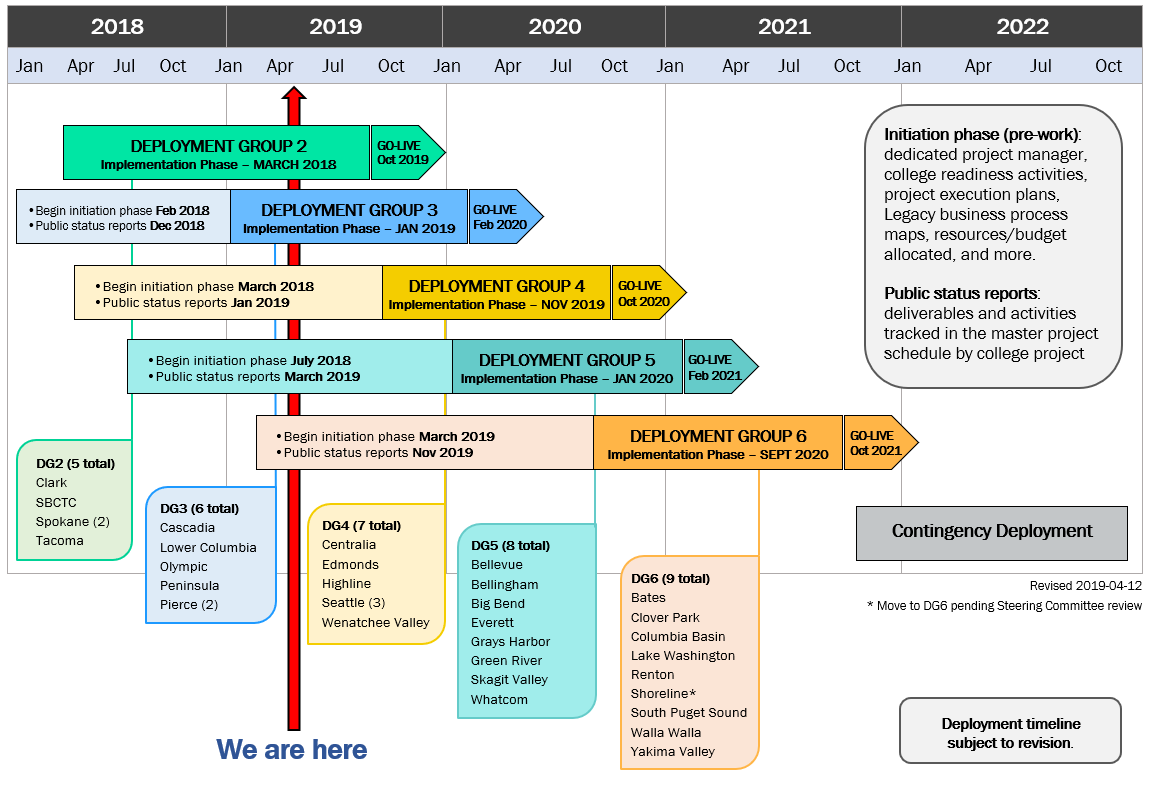 Deployment Changes:
Bellevue: DG4 to DG5
Columbia Basin: DG4 to DG6
Shoreline: DG5 to DG6 as of April 23, 2019
5
Pilot remediation overview & status
*FirstLink (pilot) colleges are validating open and closed items/numbers
6
[Speaker Notes: DRS – Department of Retirement Systems]
ctcLink Remediation Status Reports – April 12, 2019
7
Project Status – April 1 to 12, 2019
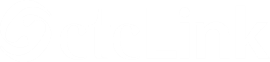 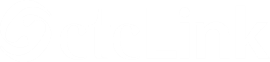 Christy
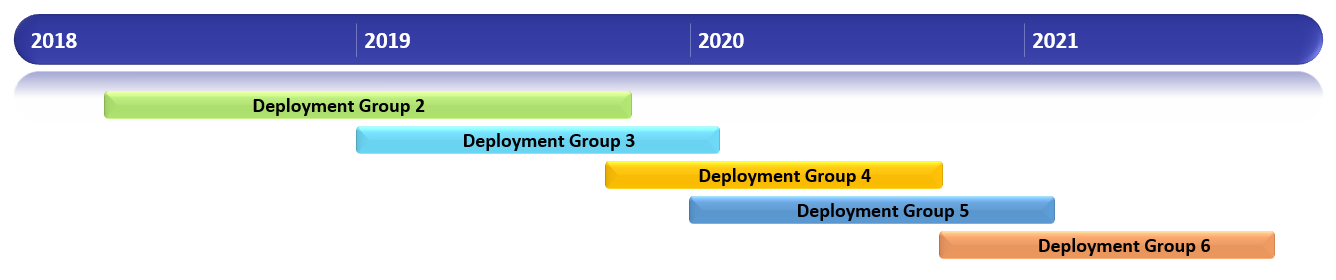 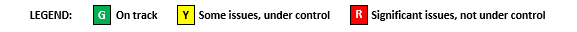 8
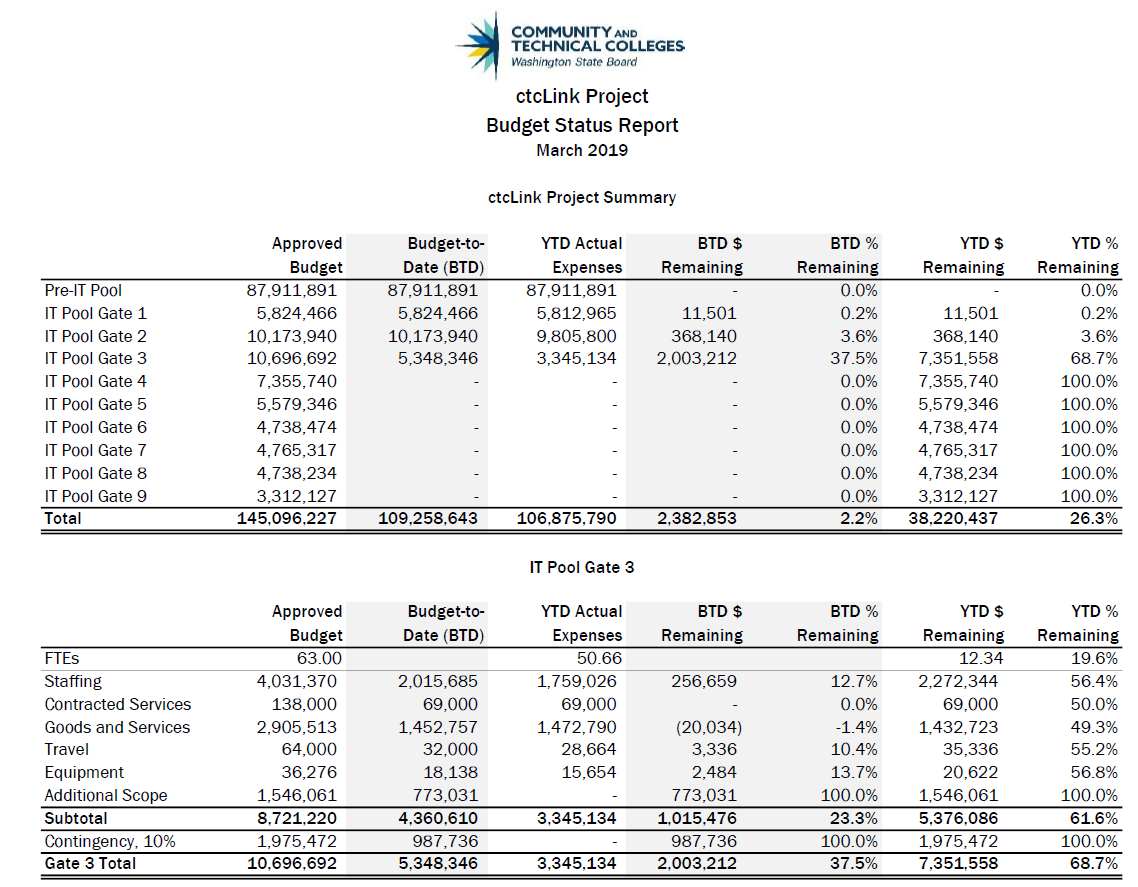 9
[Speaker Notes: Budget Notes:
Currently under budget by nearly $2.4 million due to timing of decisions and implementation of replacement solutions. All funds are allocated.
In December 2017, WACTC approved increasing the funds for ctcLink by an additional 1 percent of operating fees for fiscal years 2020, 2021, 2022.  

Budget Notes:
Currently under budget by nearly $2.4 million due to timing of decisions and implementation of replacement solutions. All funds are allocated.
In December 2017, WACTC approved increasing the funds for ctcLink by an additional 1 percent of operating fees for fiscal years 2020, 2021, 2022.]
WA State Office of the Chief Information Officer (OCIO) Oversight
WA State Office of the Chief Information Officer (OCIO) Oversight
Note: New ctcLink Investment Plan approved by OCIO, with above conditions, on Jan. 19, 2018.
10
ctcLink Quality Assurance Scorecard  - Moran Technology Consulting , November 2018
11
Top PROGRAM Risks
12
ctcLink executive leadership committee key messages for wACTC – april 26, 2019
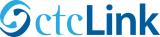 13
Questions & WRAP-UP
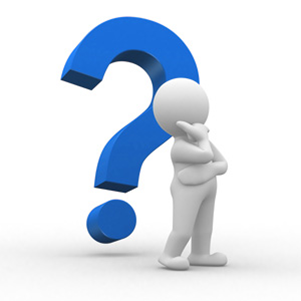 General Ledger
Budgets (Commitment Control)
Accounts Payable, Accounts Receivable
Expenses
Billing (eBilling)
Grants
Projects
Project Costing
Contracts
Cash Management
Purchasing (eProcurement)
Asset Management
Financial Gateway
Recruitment & Admissions
Student Records
Academic Advising
Financial Aid
Highpoint Mobile & Message Center
Student Financials
Self-Service (Student, Faculty, Advisor)
Campus Community (3Cs)
25Live (Room Scheduling) integration
Canvas LMS integration
Online Admissions Application (OAA)
Online Student Enrollment for  Continuing Education (OSECE)
ctcLink SCOPE
Application Portal (Gateway)
Single Sign-on PeopleSoft  Security
DataLink (Data Repository)
Address Correction (Runner Tech)
User Productivity Kit (UPK)
Enterprise Interaction Hub
Process Scheduler
Work Centers (HCM, FIN)
Reporting Tools: Query, Oracle Business    Intelligence (OBIA/OBIEE), nVision
HR Core
Payroll
Base Benefits
Absence Management
Time & Labor
Talent Acquisition Management 
Self-Service (Employee, Manager)
In Progress: Continuing Education, Online Admissions Application, Budget Planning, Physical Asset Inventory Tracking, Accessibility
Not purchased or De-Scoped: ePerformance, Succession Planning, Inventory, Enterprise Learning Management, Customer Relationship Management, Supplier Contract Management, Strategic Sourcing, eCompensation
15
Ctclink quality gates & milestones
CONSTRUCT
STRUCTURE
DEPLOY
TRANSITION
INITIATION
Global DesignAdoption (GDA)
Determine Exception
Solutions
Production Cutover Planning
Project Planning (Checklists & Templates)
Go/No Go Decision
Update BP Flows
Business Process Fit/Gap (BPFG)
Production Environment Prep
Pre-User Acceptance Testing Training
Start Change Impact Analysis & Change Action Plan
Update CEMLIs
Update BP Flows
Production Cutover
User Acceptance Testing
Update Configuration
Local Configuration
Chart of Accounts Redesign (DG2 only)
Production Validation
End-User Training
Convert and
 Validate Data
Training Materials 
Analysis/Build
Build PeopleSoft Environments
Security Matrix 
Mapping
Performance Testing
Milestone Sign-Off
UAT Test Definition
Functional Testing
Security Redesign (DG2 only)
UAT Materials Build
Finalize Local Configuration Guides
Legacy System Shutdown Procedures in Place
Prepare QA
Environment
Identify Exceptions
Organizational Change Management Assessments Begin
Prepare Parallel
 Environment
Design Extensions
Cutover Mitigation Planning
GO LIVE
System Integration Testing
Prepare or Update
Test Scripts
GATE 1 PEER REVIEW
Production Go/No Decision
Lessons 
Learned
Map Supplemental Systems Data
Parallel Testing
OCM Assessment, Activities & Deliverables for Colleges & SBCTC
16